Warm-Up
How are analog signals different from digital signals?




Why does the Arduino only have analog input pins, and no analog output pins?
Warm-Up
How are analog signals different from digital signals?
Analog – any value on an infinite spectrum
Digital – finite number of value possibilities (all others get rounded down or up

Why does the Arduino only have analog input pins, and no analog output pins? 
The Arduino is a digital device, like all electronic devices. Analog can be converted to digital, but digital could never be translated back into analog (information is lost in translation that cannot be recovered)
Piezoelectric Buzzers
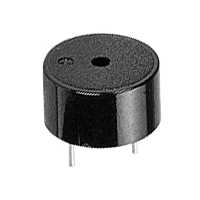 Alternating current vibrates a thin plate inside the buzzer
Vibration of the plate causes a buzzing sound

Not polarized – can be connected in either direction

Dependent on alternating current frequency and voltage
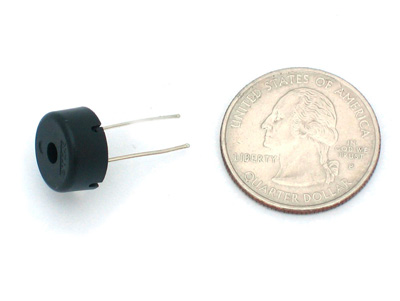 Alternating Current
Similar to PWM

Current alternates high and low, like a sine or step wave
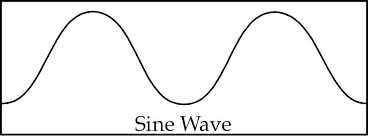 Frequency Affects Piezo Tone
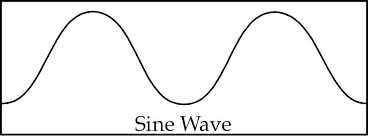 Low frequency = deep tone
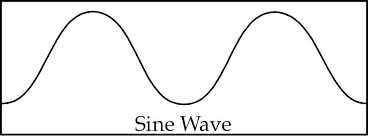 High frequency = high pitch
Voltage Affects Piezo Volume
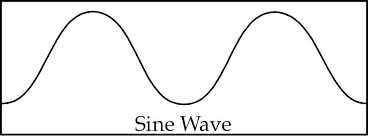 Low voltage = soft


	High voltage = loud
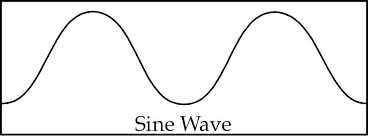 Our Piezo Buzzers
Rated for 3-12V

This means that at 5V, we will be at the lower end of the volume spectrum 
They’ll be kind of quiet

How to make them louder?
Transistor
9V or 12V battery/power source
May explore this later
Schematic
1K Ohm
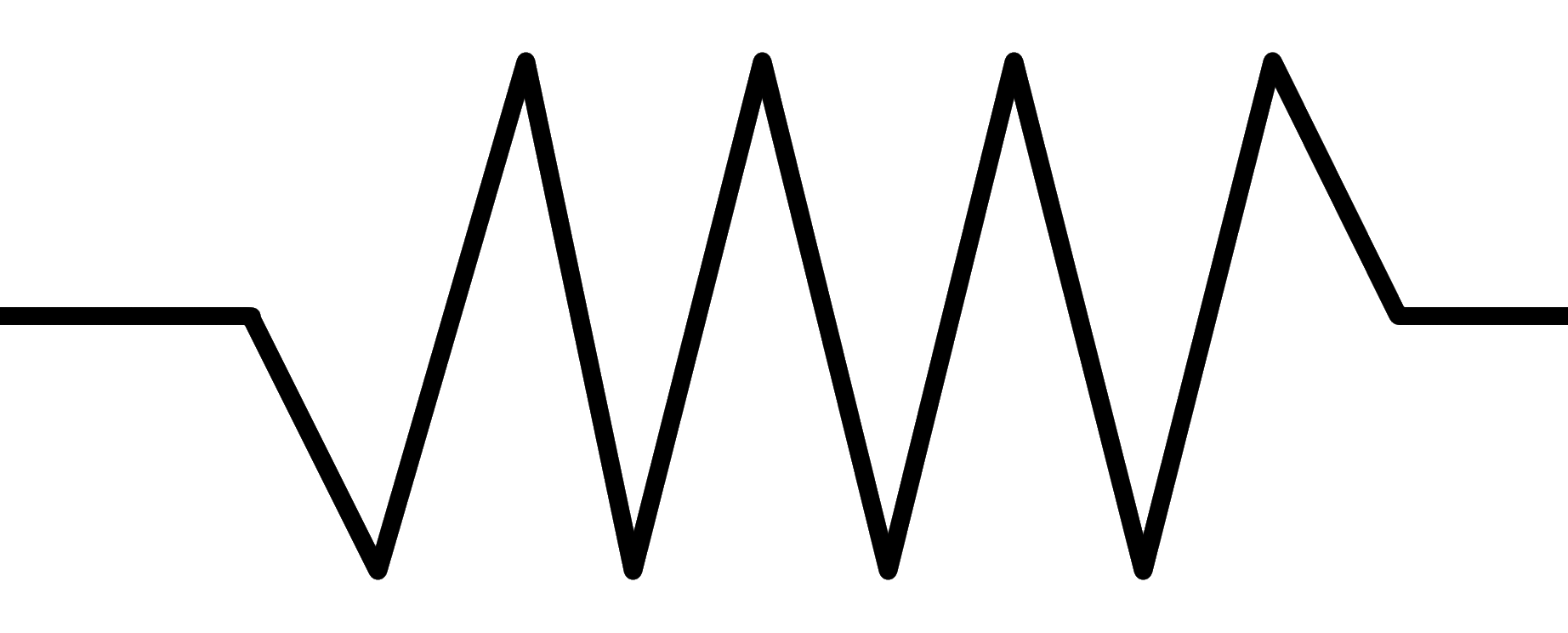 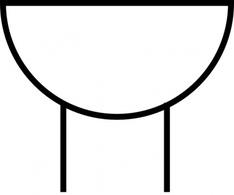 Arduino ~ pin
Buzzer
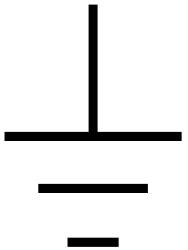 GND
Base Code and Assignments
Be sure you declare your buzzer as an output and that you have it connected to a PWM pin.
Use digitalWrite() to turn the buzzer on and off for Task 1.
Use analogWrite() to vary the loudness of the buzzer for Task 2.

Task 1: Use your buzzer to transmit a secret word in Morse code. Decide on you word, and look up the Morse code translation on the Internet. (A WORD, NOT A SENTENCE!) 
Task 2: Make the buzzer sound on and off (like a siren). The sound should lower until it is inaudible and then get louder.